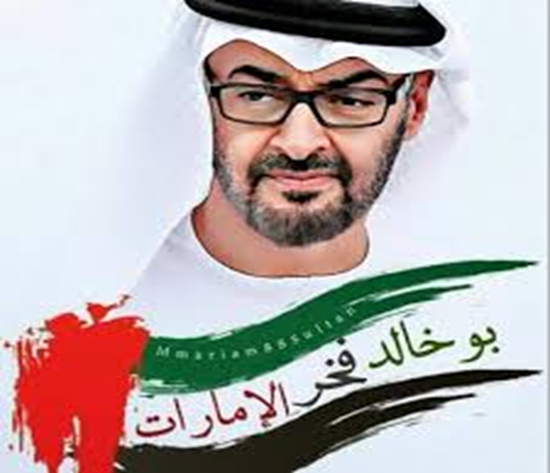 شعارنا
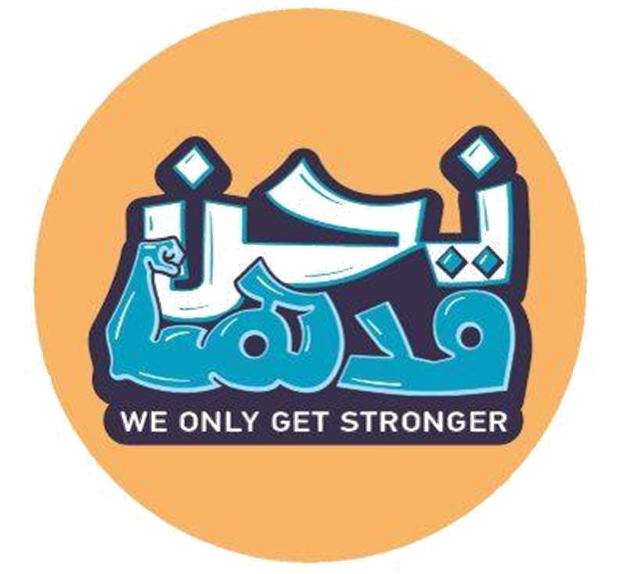 كشف الحضور والغياب
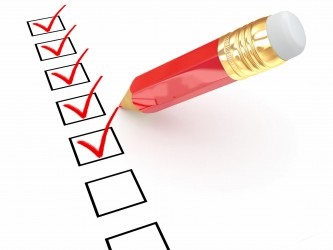 .
قوانين حصة التعلم عن بعد
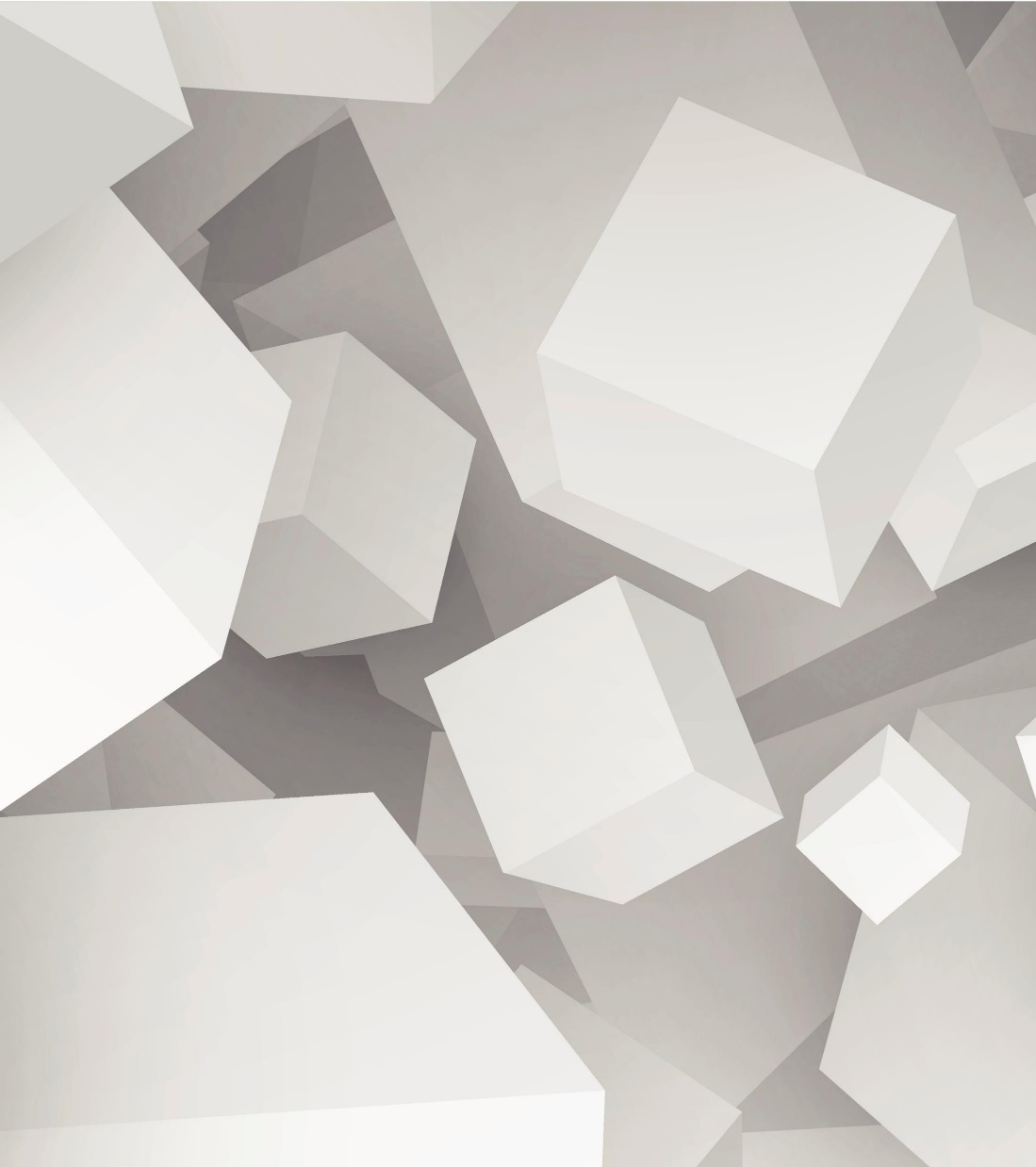 .
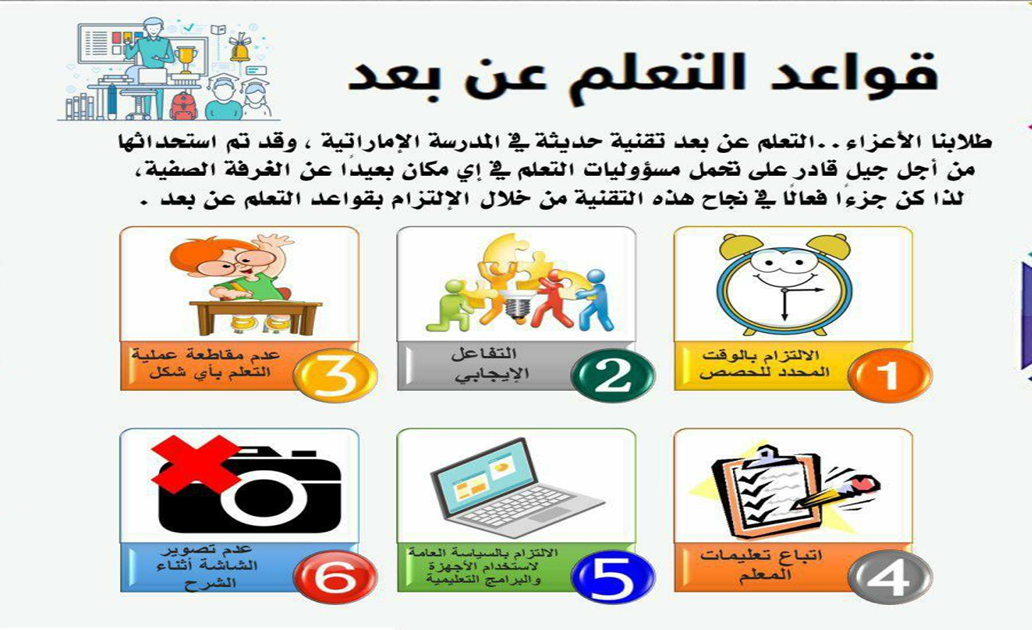 .
هيا نلعب ونتعلم
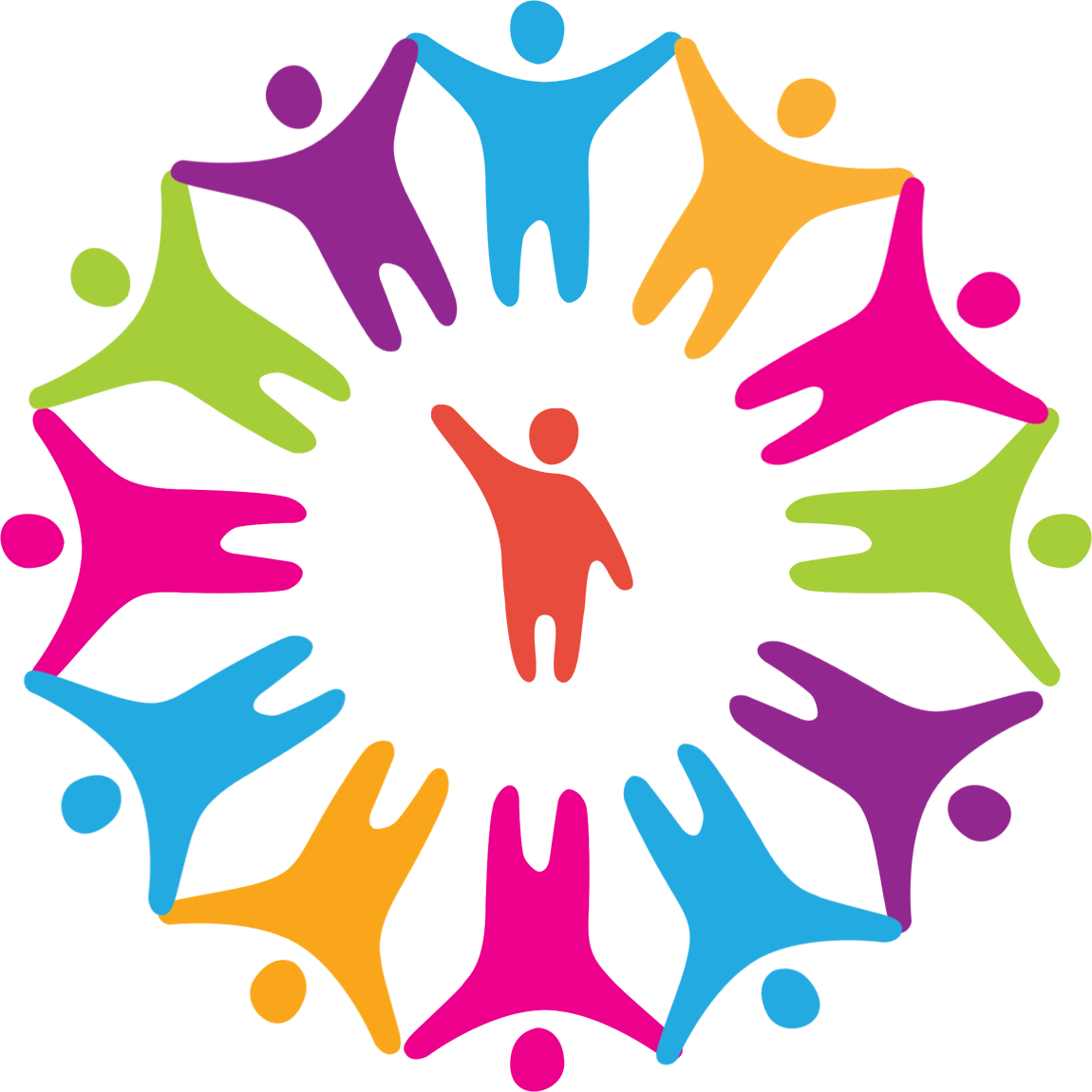 ونستمتع في التعلم ونكتشف عنوان الدرس من خلال الصورة 

https://www.jigsawplanet.com/?rc=play&pid=0eab777b7219
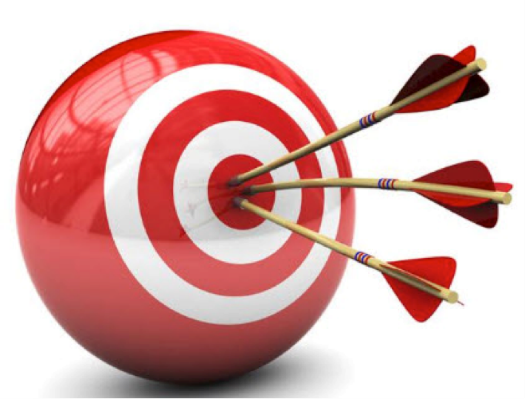 نواتج التعلم :
.
.
أن يتعرف المتعلم الميزان الصرفي ويستخدم في وزن الكلمات الصحيحة والمعتلة
https://youtu.be/9zXJUVEHeyU
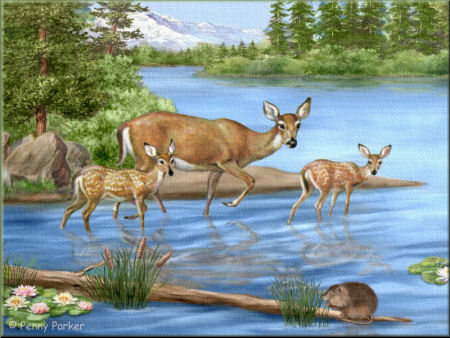 ما نوع الاسلوب؟
أين يعيش الغزال ؟
ما نوع الجملة؟
حددي الفعل والاسم والحرف؟
يعيش الغزال في الغابة
تنقسم الكلمة باللغة العربية إلى
حرف
فعل
اسم
الأفعال في اللغة العربية إما أن تكون :
سداسية
ثلاثية
رباعية
خماسية
هيا بنا نعبر عن كل صورة مما يلي بجملة فعلية مفيدة:
نكتب الاجابات على الدردشة؟
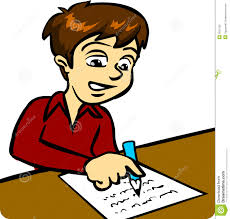 كتب أحمد الدرس
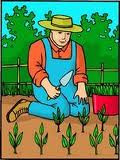 زرع الفلاح الحقل
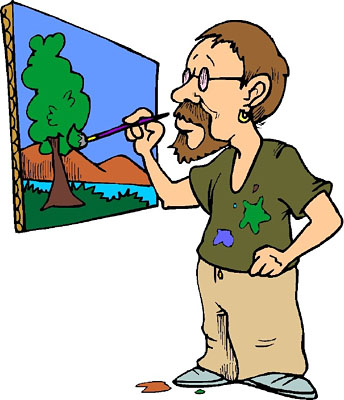 رسم الفنان لوحة جميلة
هيا نستعرض هذه الأفعال :
تتكون معظم الأفعال في اللغة العربية من ثلاثة أحرف أصلية
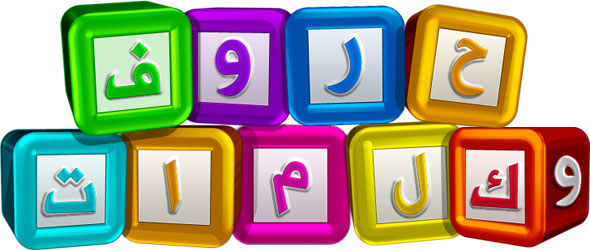 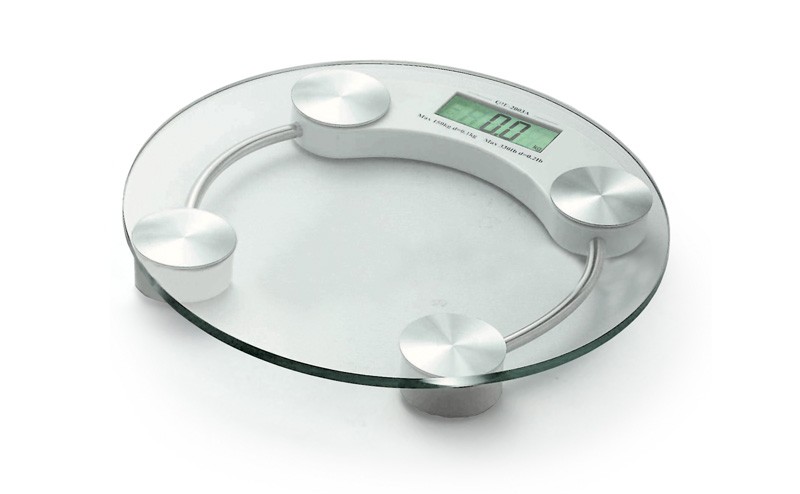 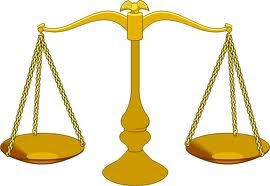 ميزان ذو الكفين
ميزان لقياس الوزن
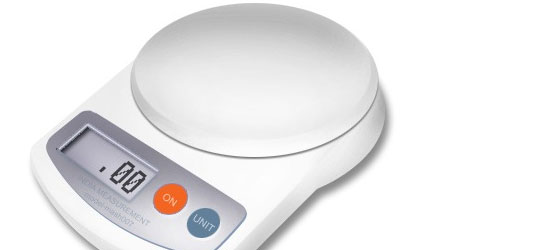 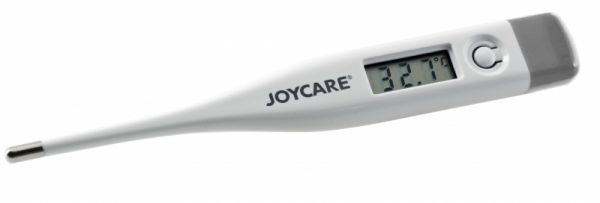 ميزان إلكتروني
ميزان الحرارة
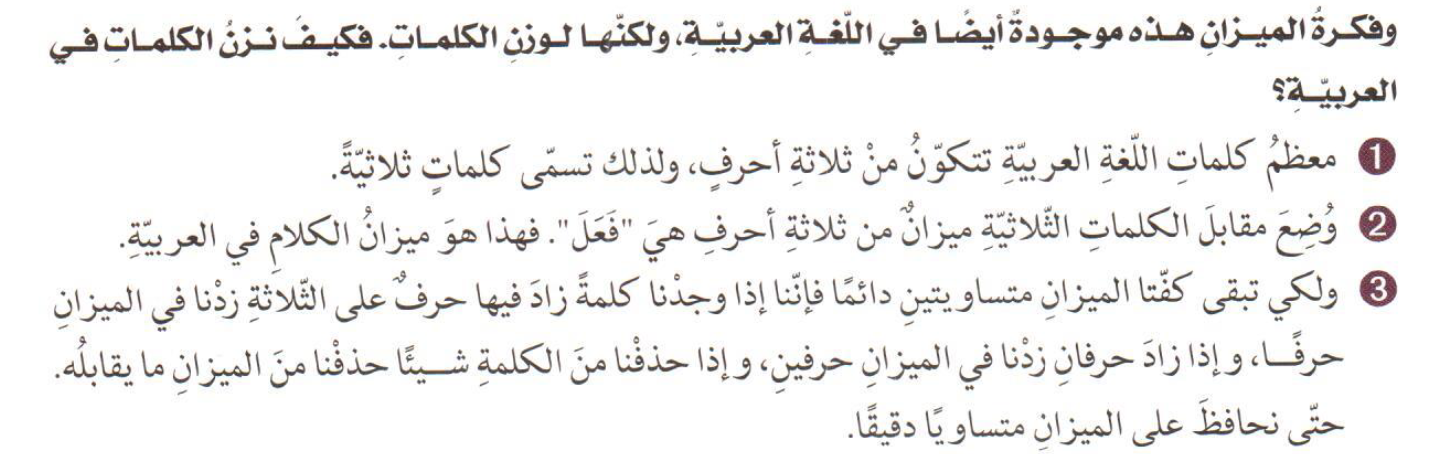 وزن الكلمة الثلاثية ( فعل )
لام الكلمة
عين الكلمة
فاء الكلمة
ز
ع
ر
ل
م
ع
كيف نزن الكلمات ؟
كلمة (  دَرَسَ  ) و هي فعل ماض :
د
س
ر
ل
ع
ف
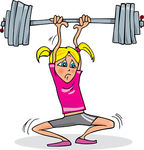 كلمة ( حُمِلَ ) :
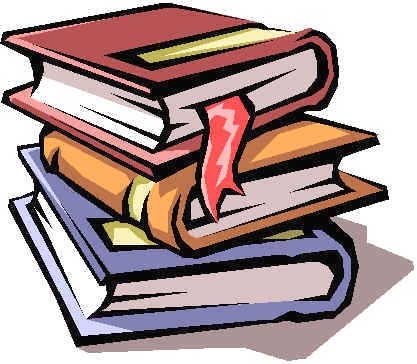 هذه كُتُبٌ :
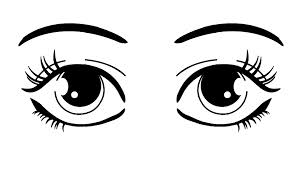 عين الإنسان غاليةٌ
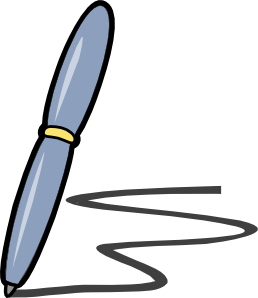 هذا قَلَمٌ :
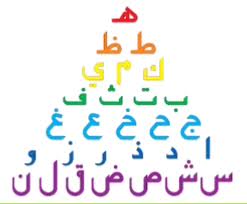 فائدة :
 وزن الكلمة الثلاثية هو ( فعل ) مع الأخذ بعين الاعتبارضبط حركة الحروف تبعاً للكلمة الموزونة .
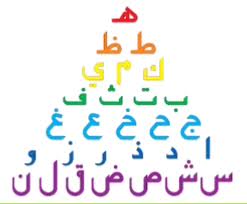 ماذا نفعل في حالة الزيادة ؟
كَاتَبَ:
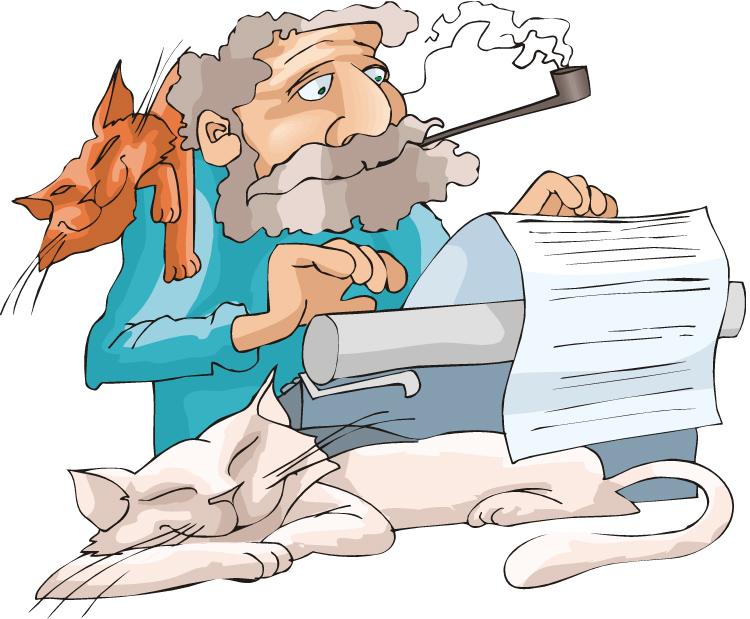 ا
ا
أحْمَدَ و أصله حَمَدَ :
فائدة :1- كل زيادة في الموزون تقابله زيادة في الوزن .2- حروف الزيادة مجموعة  في قولنا (( سألتمونيها)) بإضافة التضعيف .
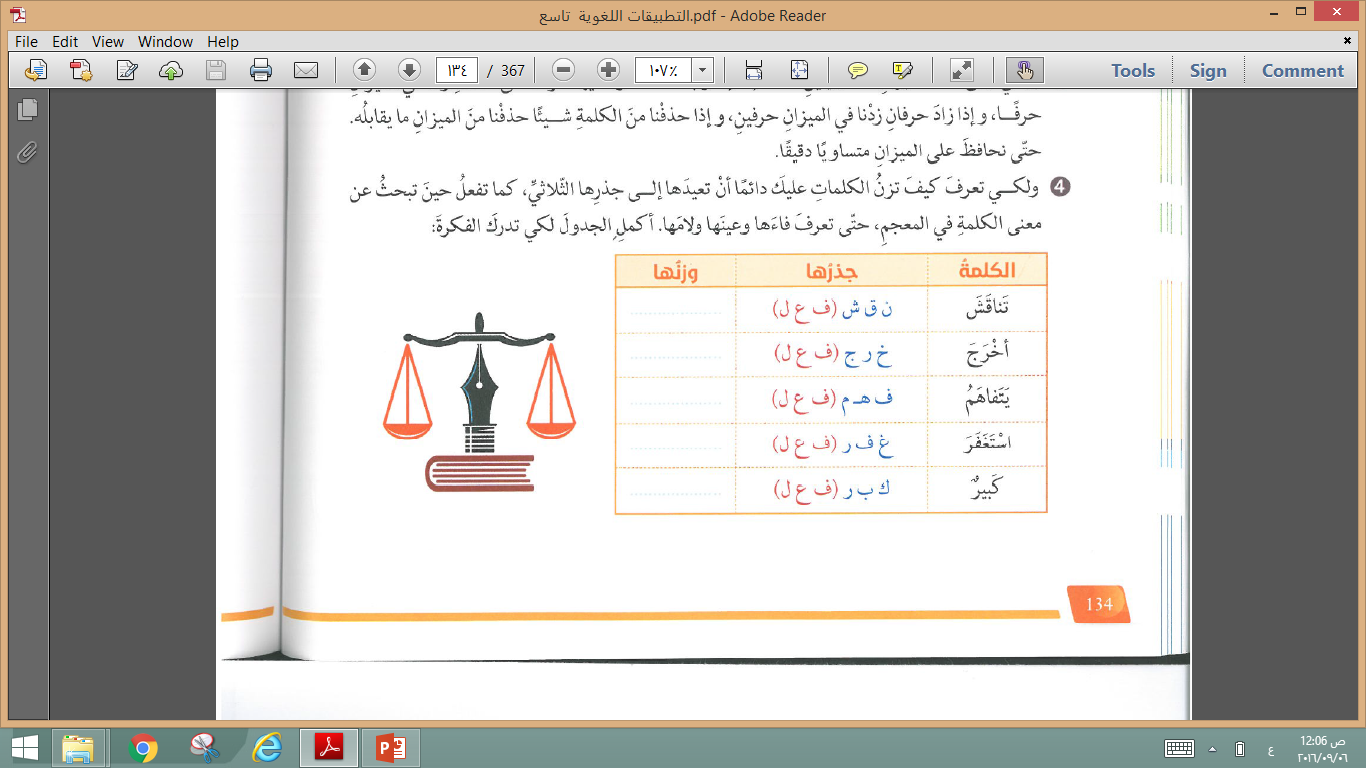 تَفاعَـل
أَفْـعَـلَ
يَتَـفاعَـلُ
اسْتَفْـعَلَ
فَـعيـلٌ
هيا نلعب ونتعلم
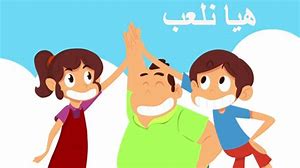 ونستمتع في التعلم ووفقِ ما تعلمنا من الكلمة والوزن
https://wordwall.net/ar/resource/499000
الوزن الصرفي للأفعال الرباعية
الفعل الرباعي المجرد هو المكون من أربعة أحرف أصلية وله وزن صرفي واحد هو فَعْلَلَ
دحرج – بعثر -  زلزل
وزن الفعل الرباعي المزيد
يزاد الفعل الرباعي بحرف أو حرفين فقط
تَدَحْرَجَ
مزيد بحرف واحد - التاء
تَفَعْلَلَ
اشْمَأَزّ
مزيد بحرفين :الألف - التضعيف
افْعَلَلّ
وزن الكلمات الخماسية
سَفَرْجَلْ
لْ
رْ
جَ
فَ
سَ
لْ
عَ
فَ
لْ
لَ
فَعَلّلْ
اخْشَوْشَنَ
ا
شَ
خْ
نَ
وْ
شَ
لَ
عَ
وْ
عَ
فْ
ا
وزن الكلمات المحذوفة
ما يحذف في الموزون يحذف في الوزن
قُمْ
ق
م
و
فُلْ
ل
ف
ع
وفّ
ادْعُ
قاضٍ
فَعّ
فاعٍ
افْعُ
قِ
عِ
الخلاصة
نضبطُ نحذفُ في الموزون 

                         نضبطُ نحذفُ في الميزان 

 نزيدُ نضعّفُ على الموزون 
                             
                       نزيدُ نضعّف على الميزان
تذكرة الخروج
بطاقة الخروج/ نشاط على البوابة
أَسْرِعْ مثّلْ للموزون 
واضبطْ الميزان
            
ابحثْ عن وَزنِ ( ساعون )
                  وابحثْ عن وزنِ (إنسانْ  )
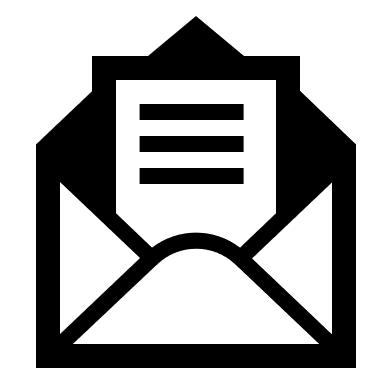 تذكرة الدخول /ما هو وزن الكلمة الثلاثة ؟
التقويم القبلي
هيا نلعب ونتعلم
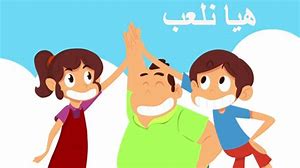 ونستمتع في التعلم ووفقِ ما تعلمنا من الكلمة والوزن
https://wordwall.net/ar/resource/3400666
( لمدة خمس دقائق )
هيا لنحل أنشطةالكتاب
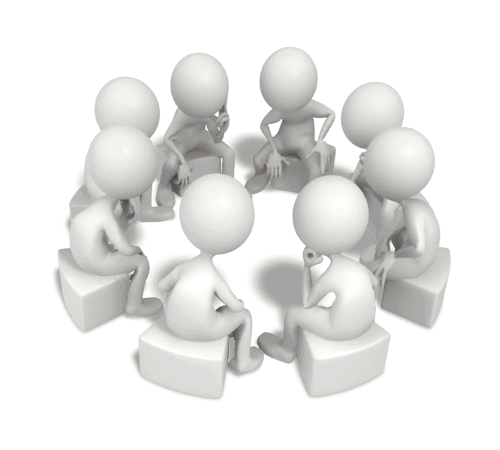 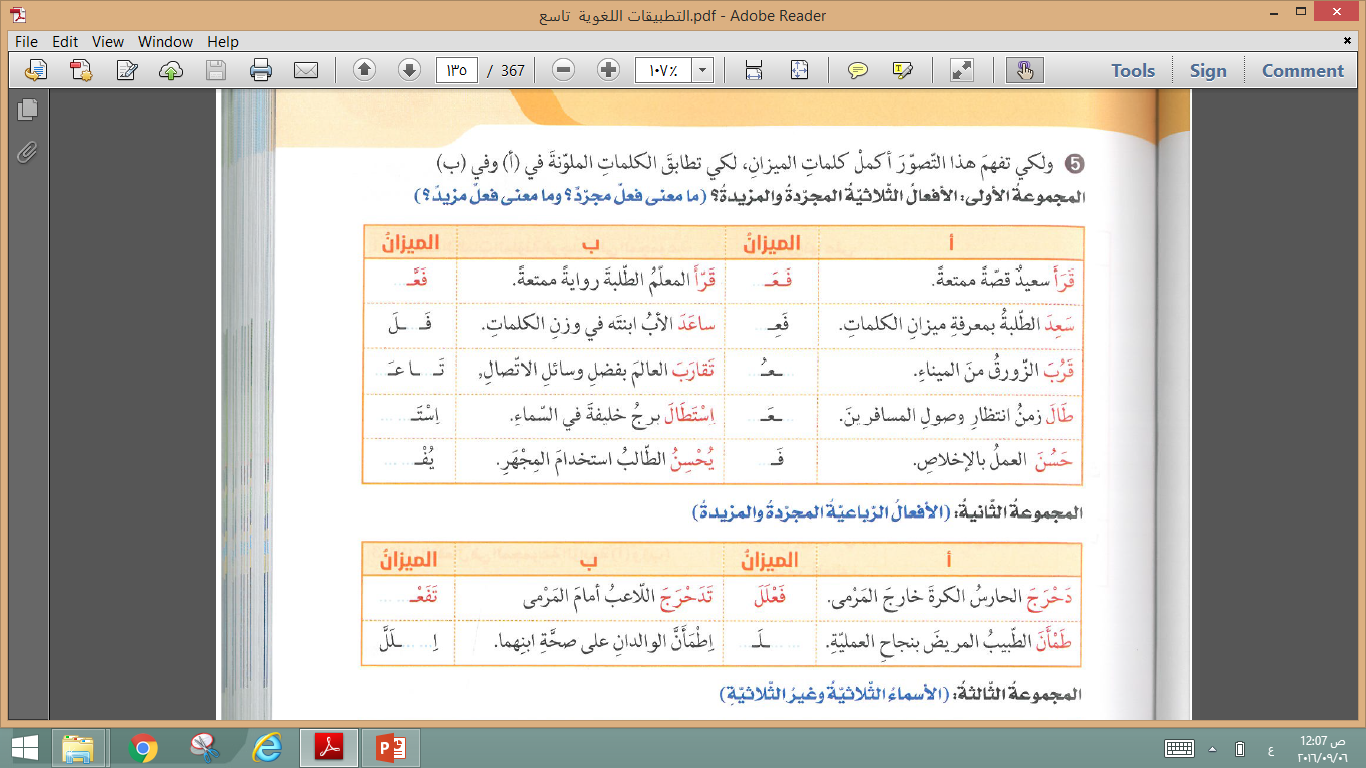 لَ
لَ
لَ
ا عَـ
ـفـ   ـلَ
فَـ ل
ـفْعَلَ
فـَ  ـلَ
ـعِـلُ
ـعُـلَ
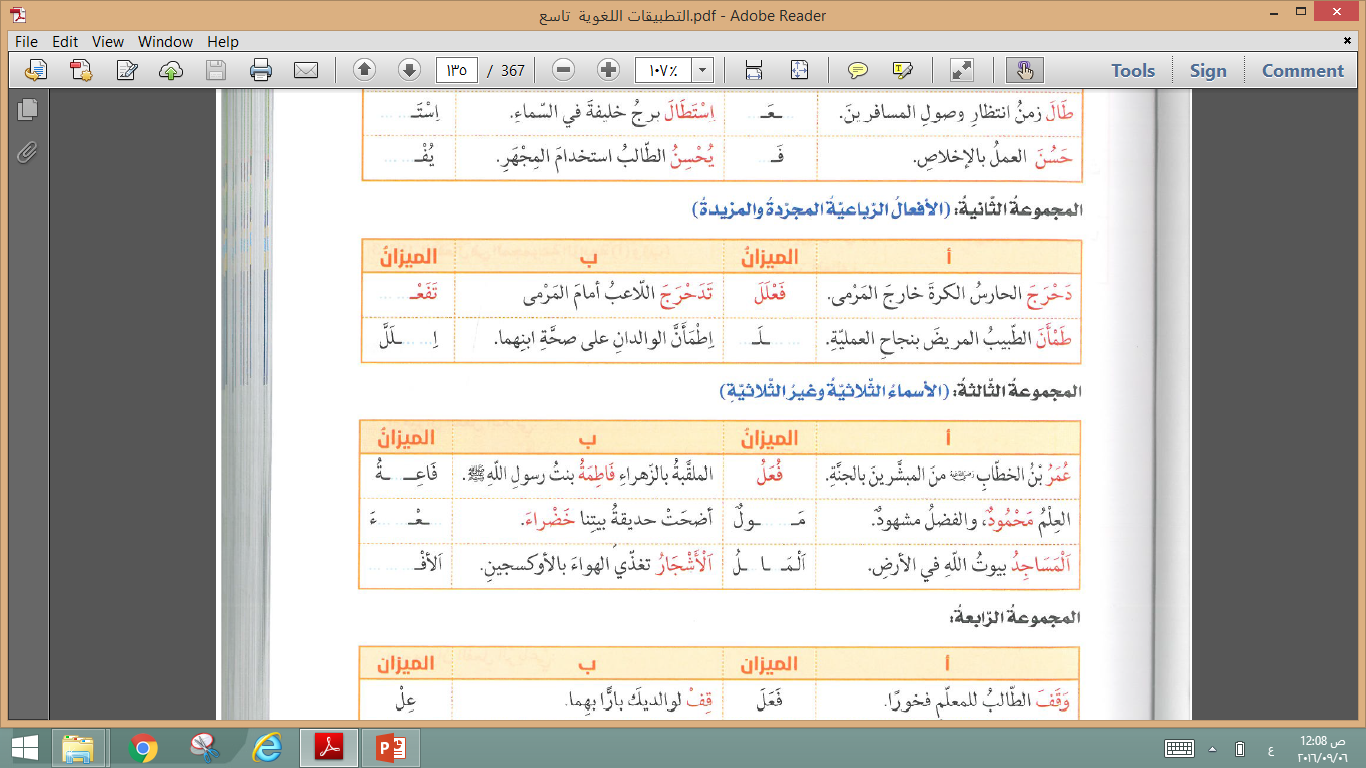 ـلَـلَ
فَعْـ  ـلَ
فْعَـ
ـلَـ
فَـ  ـــلا
ـفْـعـ
ـعالُ
ـفـ  عِـ
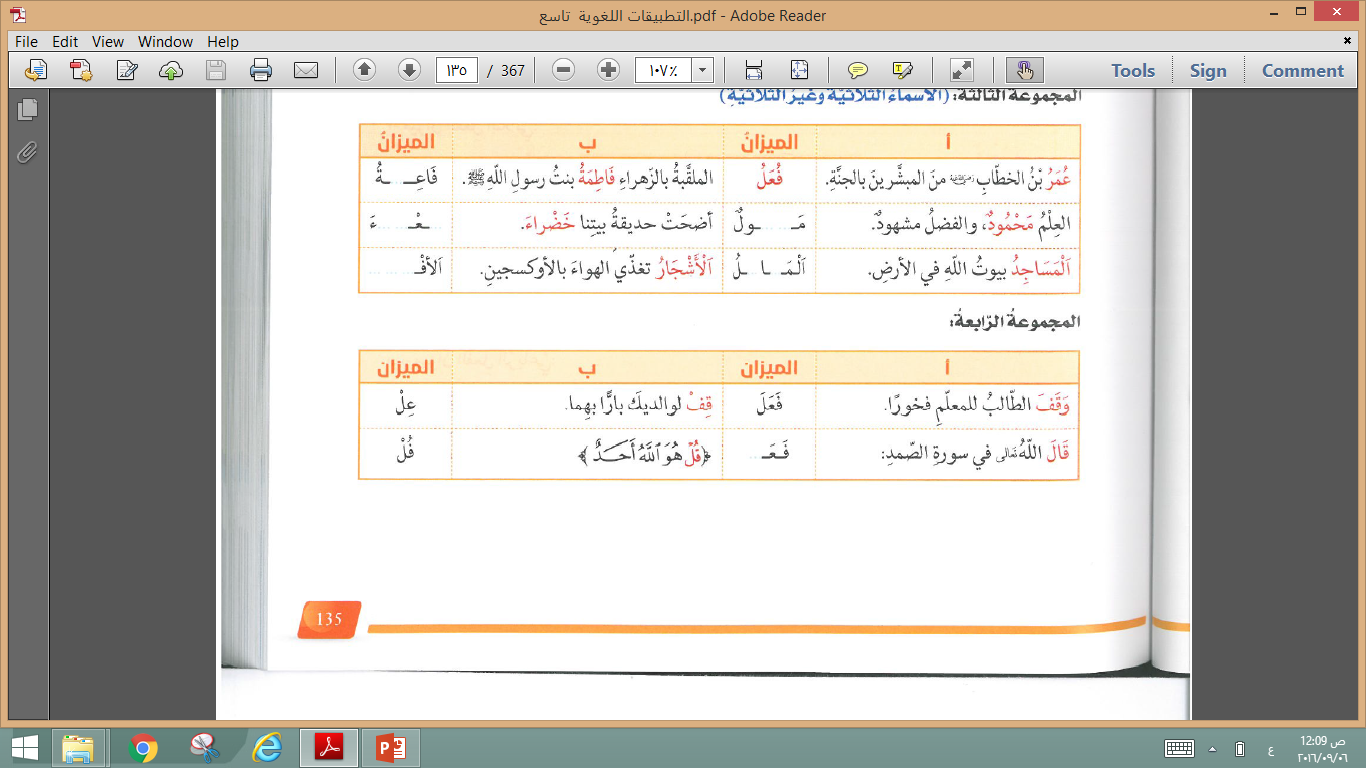 ـلَ
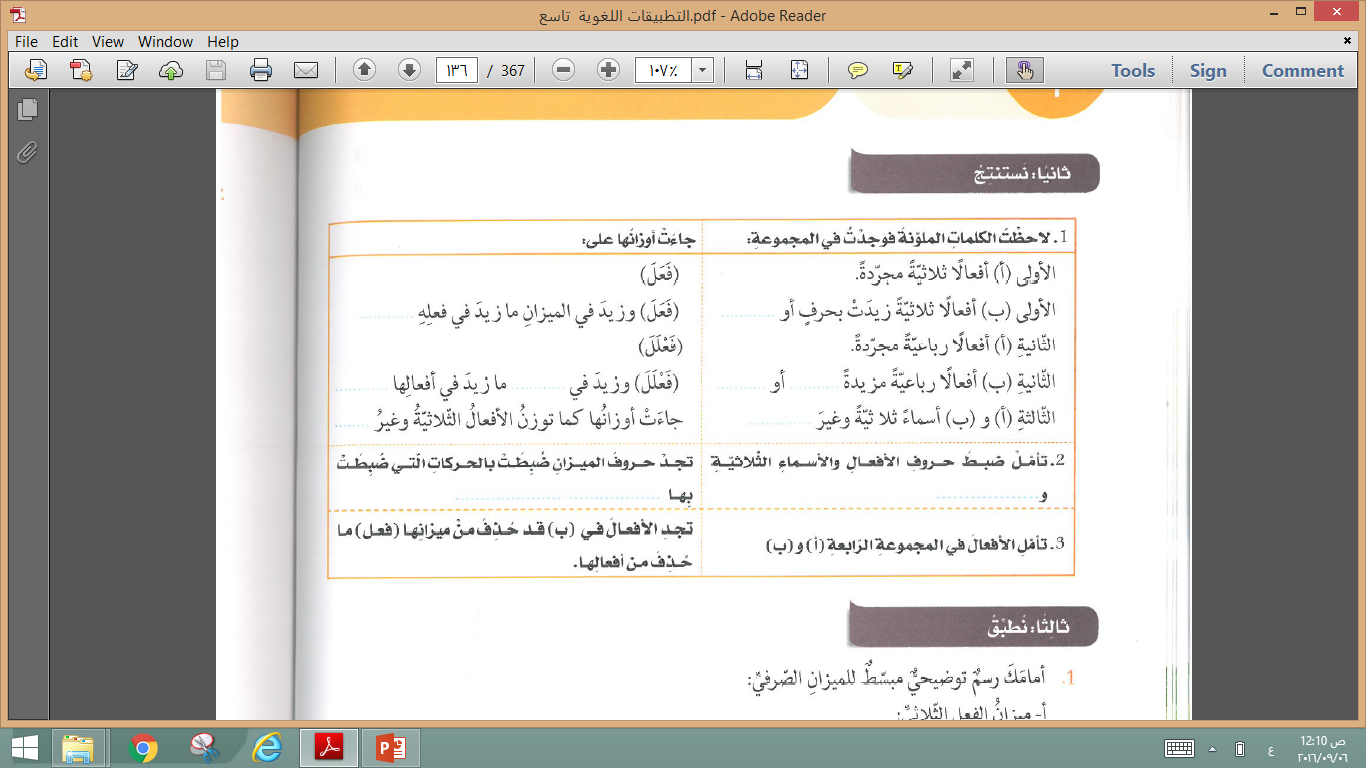 حرف أوحرفان أو ثلاثة
حرفين أو ثلاثة
حرف أو حرفان
بحرف أو حرفين
الميزان
ثلاثية
الثلاثية
حروف الأفعال والأسماء الثلاثية وغير الثلاثية
غير الثلاثية
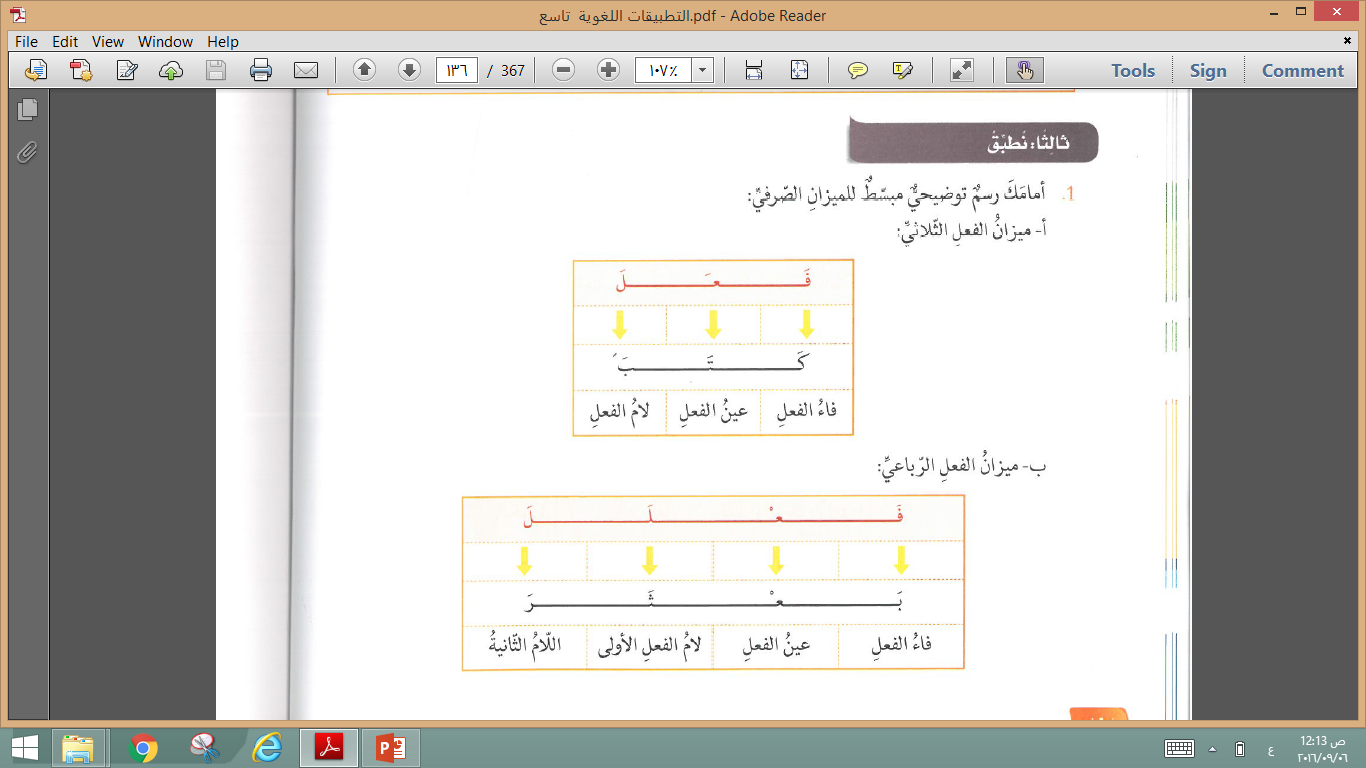 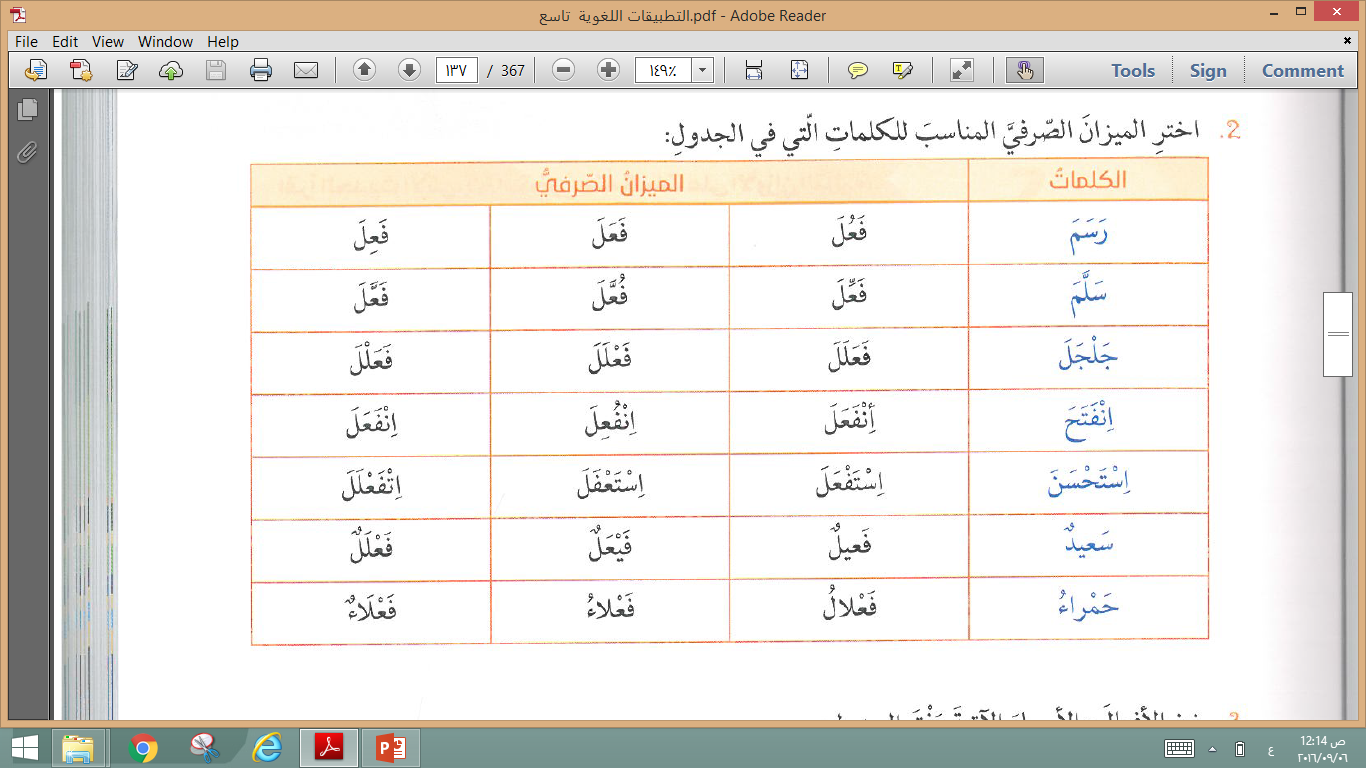 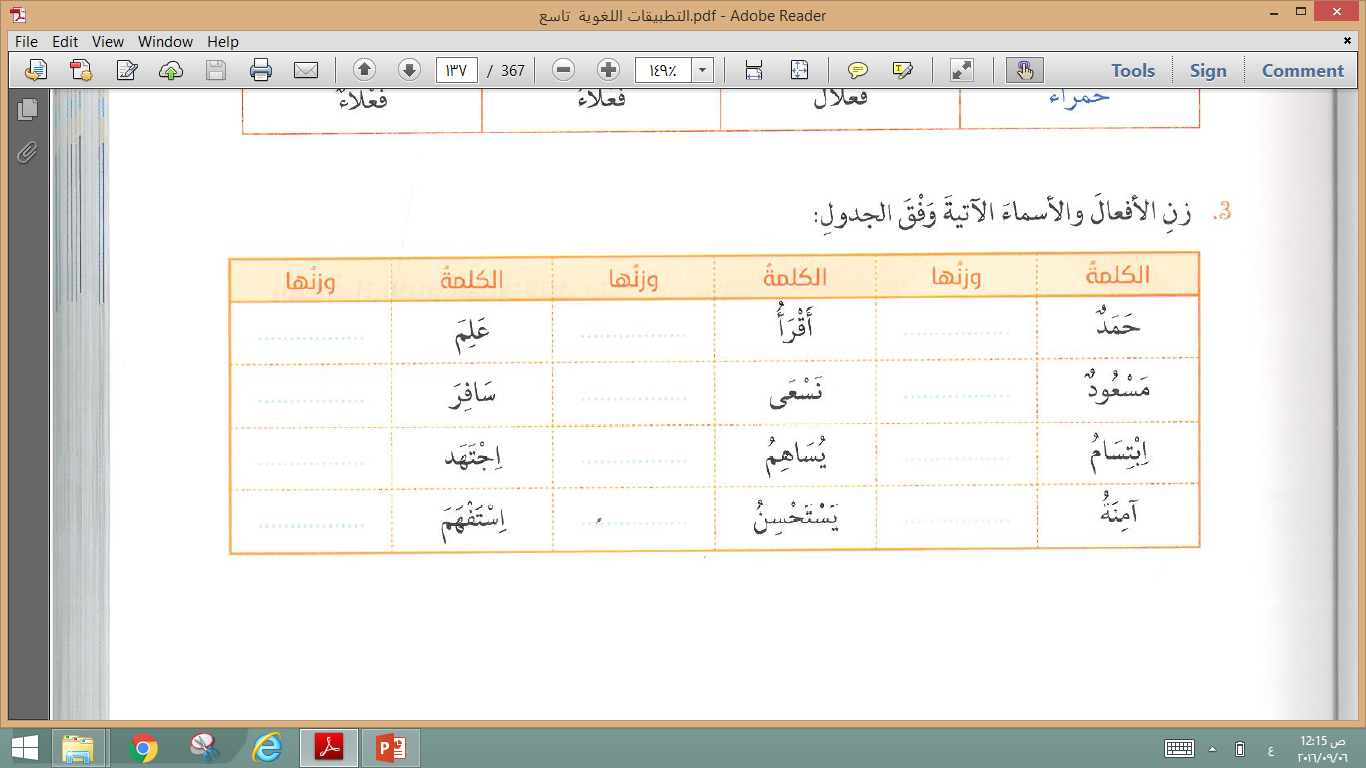 أَفْـعَـلُ
فَـعَـلٌ
فَـعِـلَ
مَفْـعـولٌ
نَـفْعَـلُ
فاعَـلَ
يُفاعِـلُ
اِفْتِعالُ
اِفْتَـعَلَ
فاعِـلَةُ
يَسْتَـفْعِـلُ
اِسْتَـفْـعَـلَ
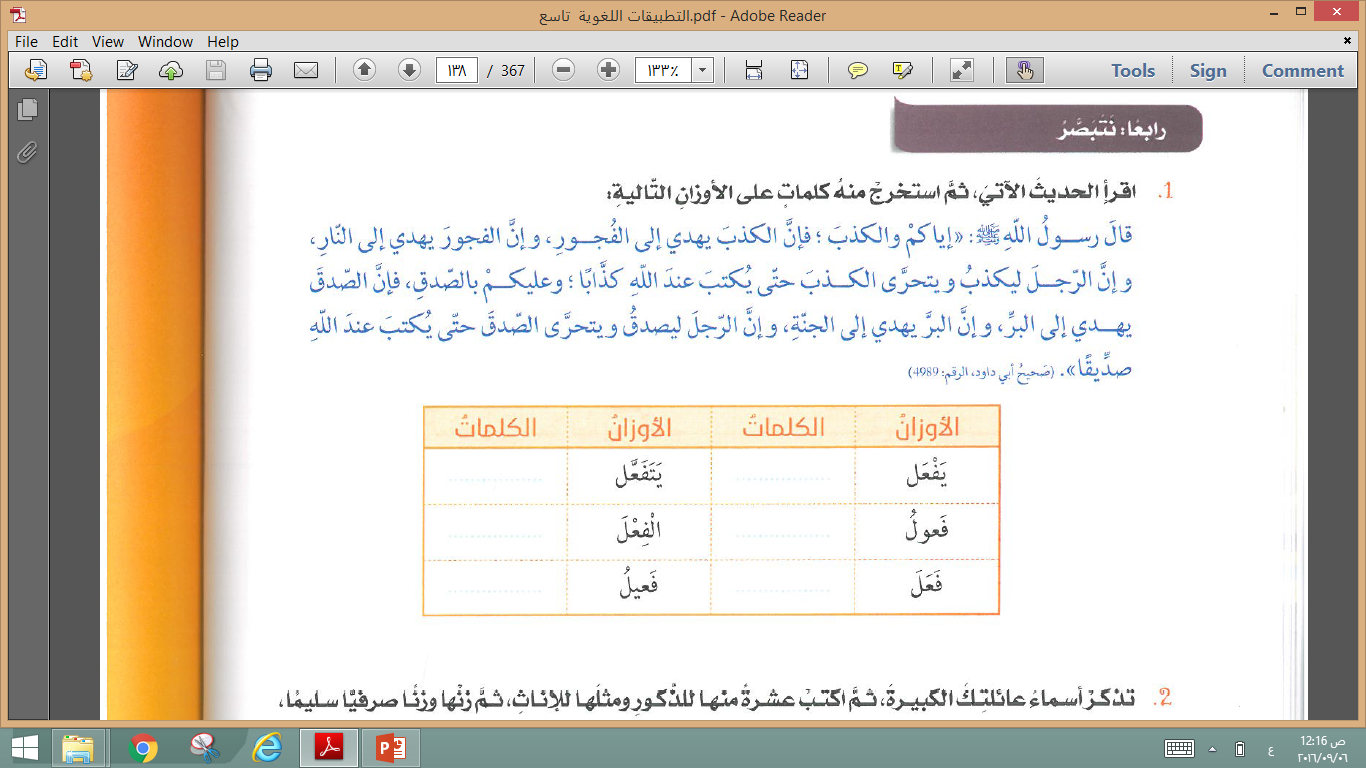 يتحرّى
يهدي
الصِّدْق
رَسولُ
صَحيحُ
قال
هيا نلعب ونتعلم
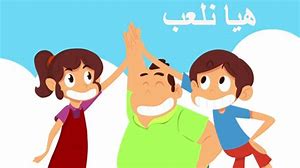 ونستمتع في التعلم ووفقِ ما تعلمنا من الكلمة والوزن
https://wordwall.net/ar/resource/604732
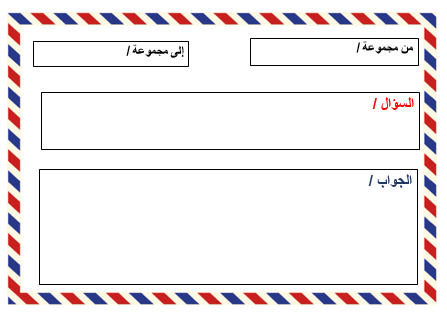 EXIT CARD
بطاقة الخروج
التقويم الختامي
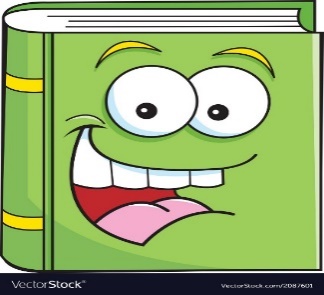 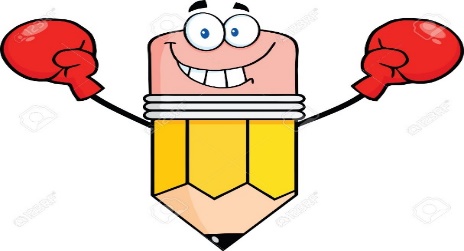 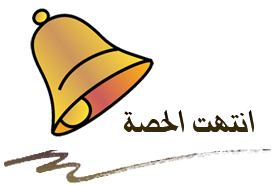 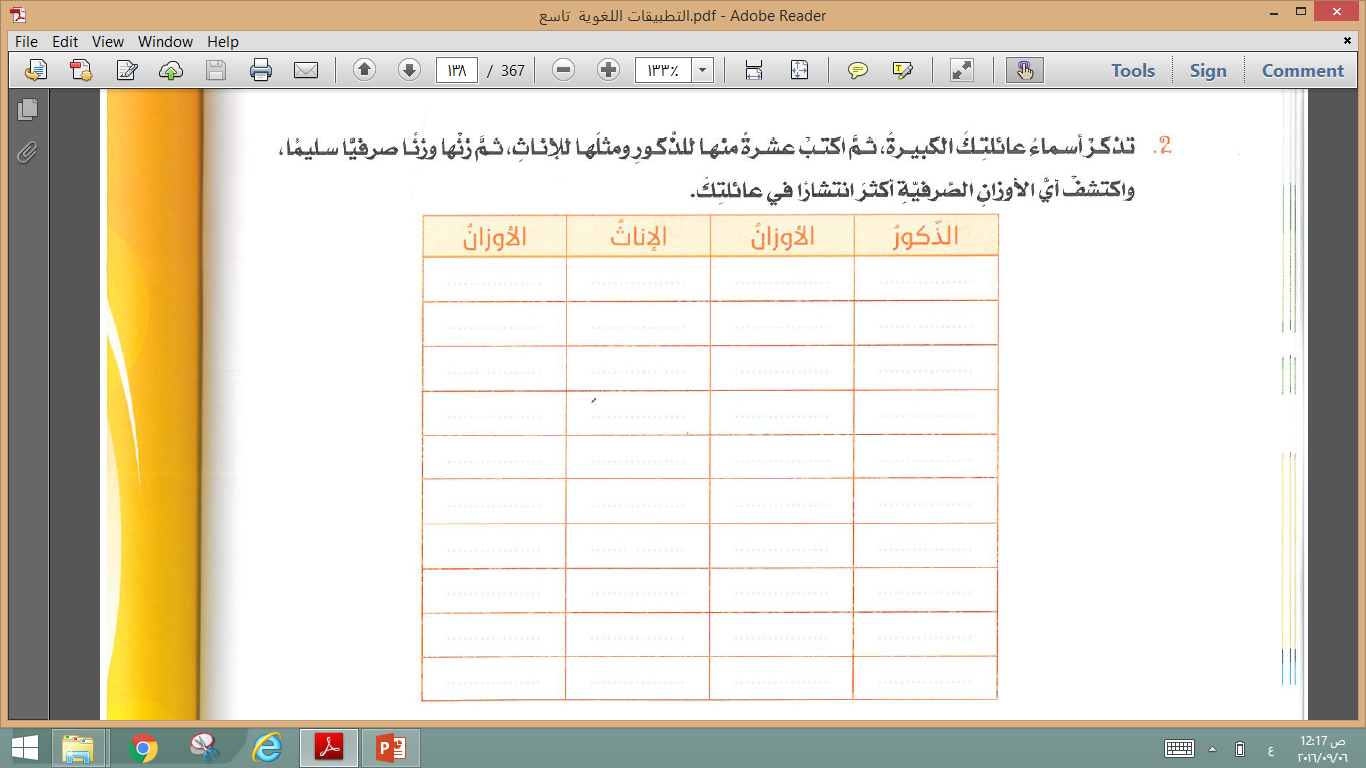 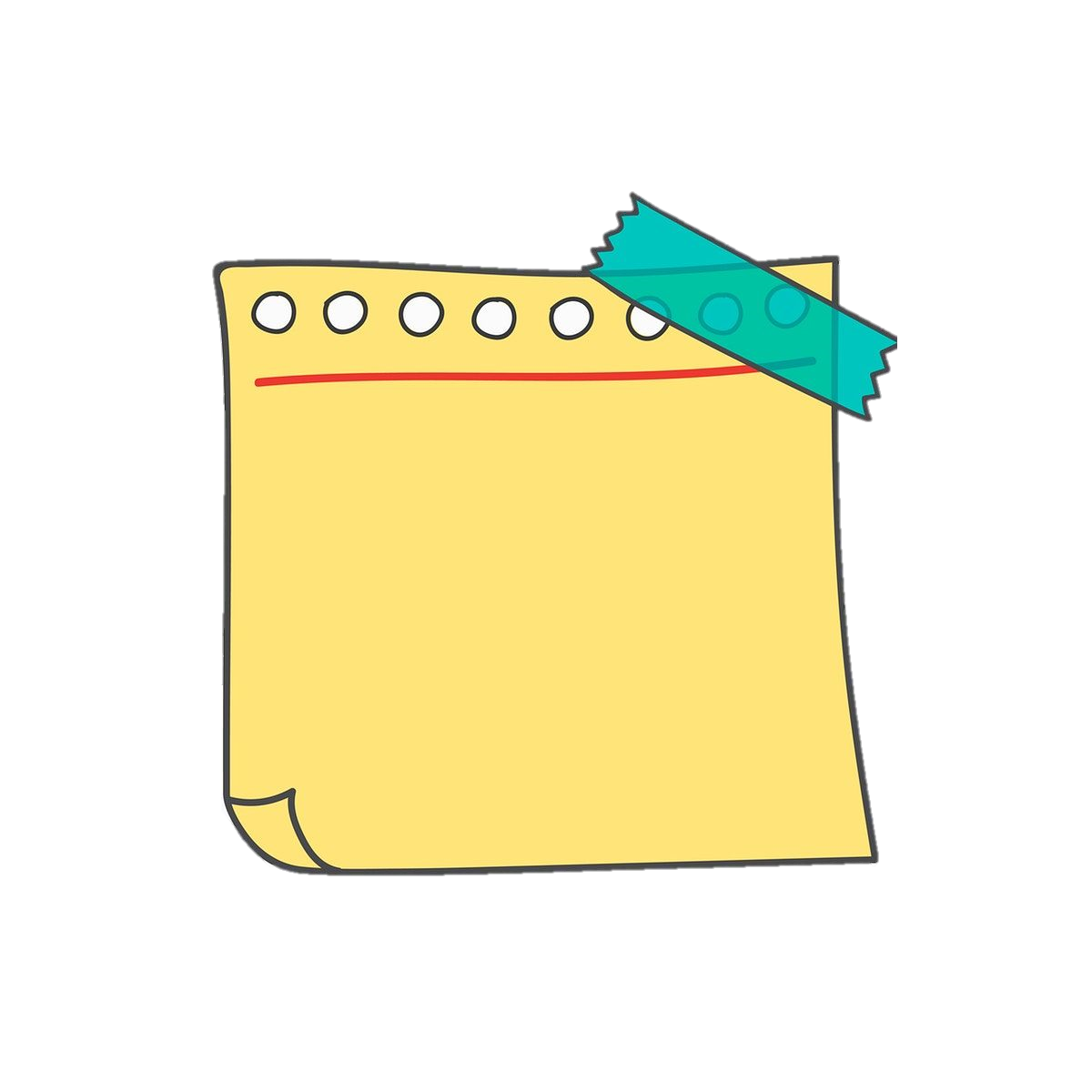 بطاقة الخروج/ واجب حل النشاط على البوابة